Bài 50
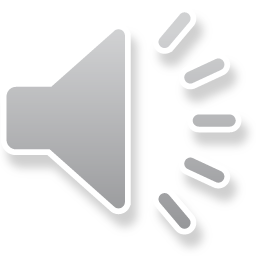 KHỞI ĐỘNG
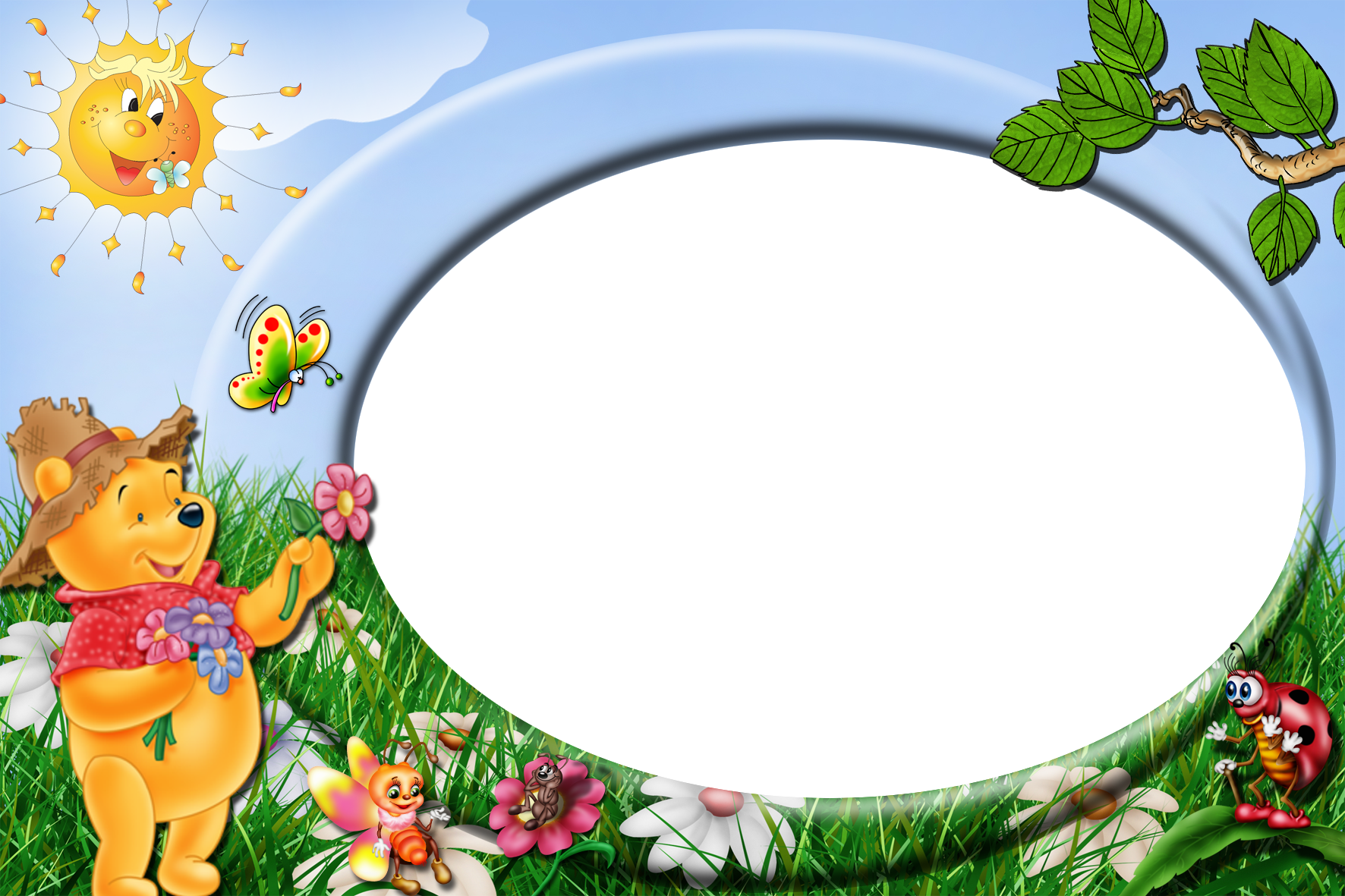 ÔN BÀI CŨ
Hãy viết vào bảng con
giấc mơ
bật lửa
xúc xắc
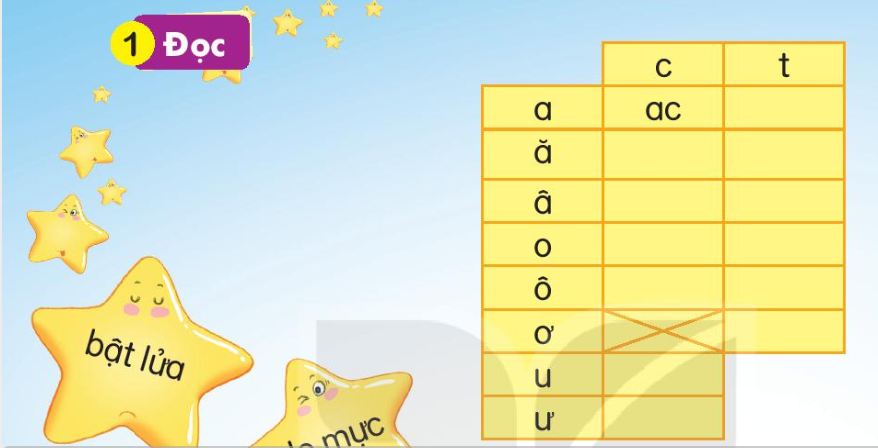 at
aêc
aêt
aâc
aât
ot
oc
oât
oâc
ôt
uc
öc
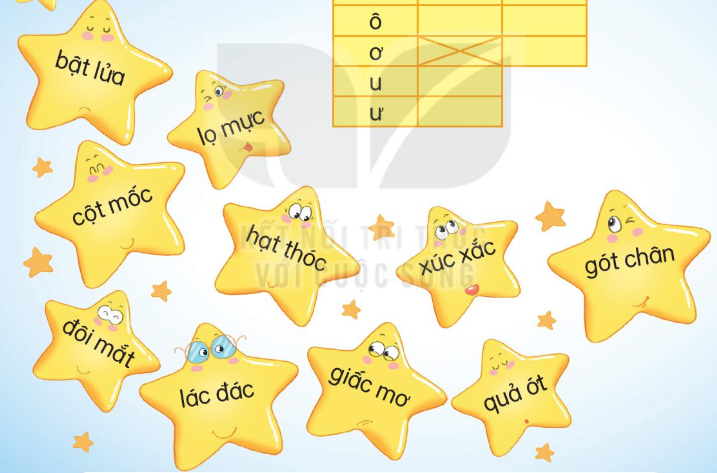 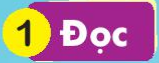 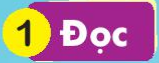 Gaø meï daãn ñaøn con ñi aên. Choác choác, tìm thaáy moài, gaø meï “ tuïc ... tuïc…...” goïi con. Ñaøn gaø con chaïy laïi, chen chuùc nhau aên roài ruùc vaøo beân meï. Gaø meï uû aám cho caùc con.
2
1
3
4
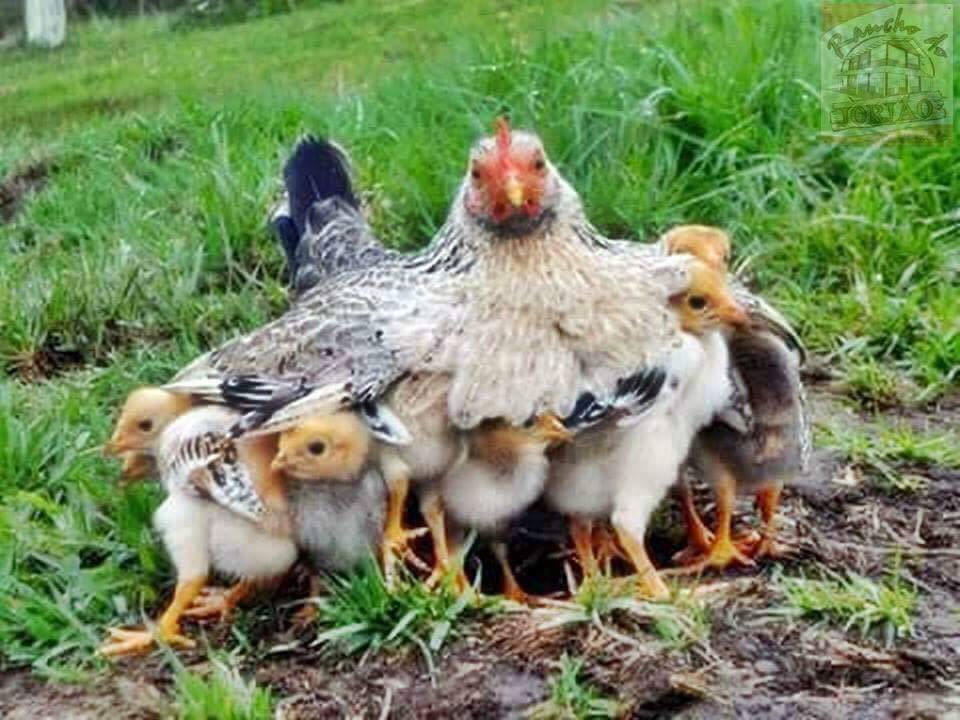 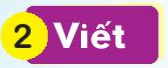 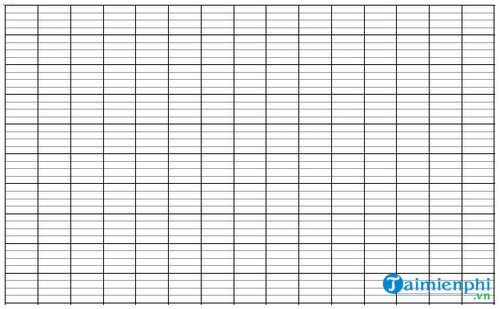 Hạt thŉ nảy mầm.
Baøi hoïc ñaàu tieân cuûa thoû con
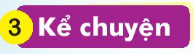 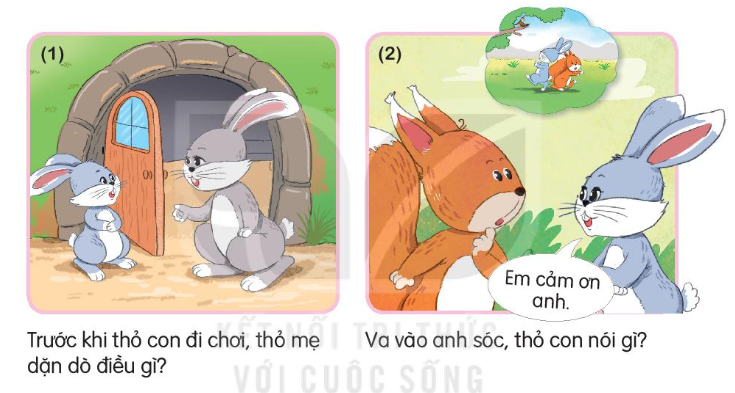 Baøi hoïc ñaàu tieân cuûa thoû con
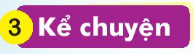 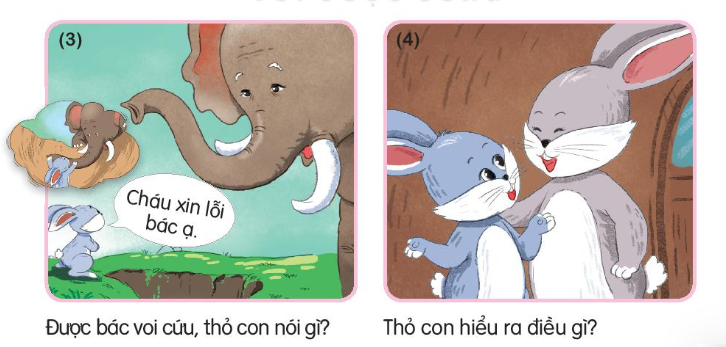 CỦNG CỐ 
BÀI HỌC
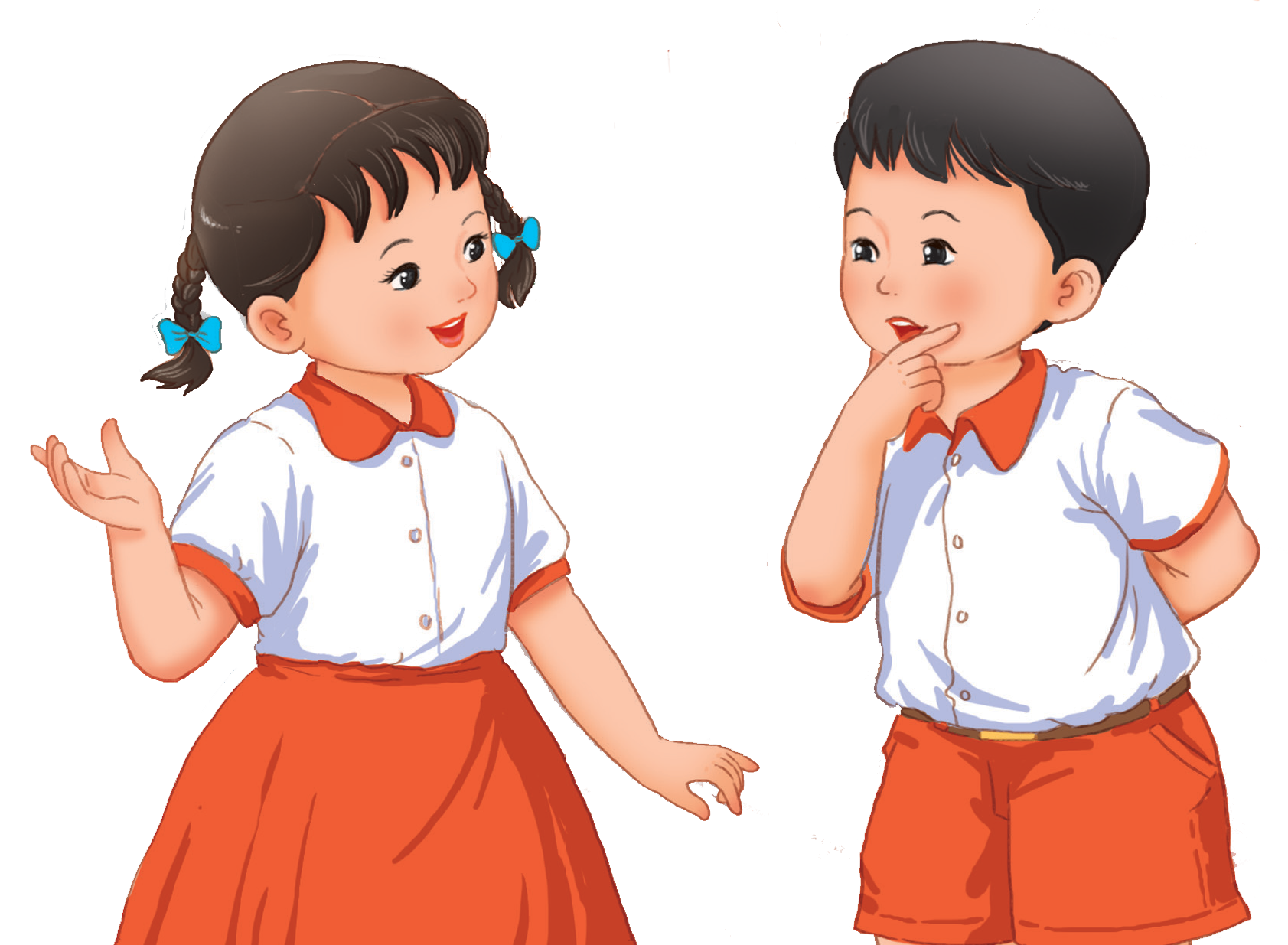